Transform-reduce
Outline
In this lesson, we will:
Define the transformation-reduction of an array
Look at implementations of various reductions
Introduce a transform-reduce function
Look at the implementation and examples
Introduction
We have looked at reductions
We will now look at other reductions that suggest we need more
Introduction
Suppose we want to find the maximum absolute value
We would need a new accumulator:
void max_abs( double x, double y ) {
    x = std::abs( x );
    y = std::abs( y );

    if ( x >= y ) {
        return x;
    } else {
        return y;
    }
}
Introduction
Suppose we want to find the sum of the squares:
We would need a new accumulator:
void sum_of_squares( double x, double y ) {
    return x + y*y;
}

Issue: this accumulator is neither commutative nor associative
The implementation is no longer parallelizable…
Introduction
Instead, we have
	max_val = std::max( max_val, std::abs( array[k] ) );
	array_sum = array_sum + array[k]*array[k];

Instead, we use the commutative and associative functions,
           but we need to provide a function that transforms the array entry 
	max_val = std::max( max_val, T( array[k] ) );
	array_sum = array_sum + T( array[k] );
Generalizing the range
Thus, we have:
double transform_reduce(
    double      array[],
    std::size_t begin,
    std::size_t end,
    double      x0,
    std::function<double(double, double)> accumulator,
    std::function<double(double)> transform
) {
    double result{ transform( x0 ) };

    for ( std::size_t k{begin}; k < end; ++k ) {
        result = accumulator( result, transform( array[k] ) );
    }

    return result;
}
Example 1
What does this code do?
int main() {
    std::size_t N{ 10 };
    double data{ 3.2, -5.4,  1.9,  8.6,  0.7, 6.5,  2.0,  7.1, -4.3, -9.8 };

    std::cout << transform_reduce( data, 0, N,
                                  -std::numeric_limits<double>::infinity(),
                                   max, abs_val )
              << std::endl;

    return 0;
}

double max( double x, double y ) {
    if ( x >= y ) {
        return x;
    } else {
        return y;
    }
}
double abs_val( double x ) {
    if ( x >= 0 ) {
        return x;
    } else {
        return –x;
    }
}
Example 2
What does this code do?
int main() {
    std::size_t N{ 10 };
    double data{ 3.2, -5.4,  1.9,  8.6,  0.7, 6.5,  2.0,  7.1, -4.3, -9.8 };

    std::cout << transform_reduce( data, 0, N, 0.0, sum, sqr )
              << std::endl;

    return 0;
}

double sum( double x, double y ) {
    return x + y;
}

double sqr( double x ) {
    return x*x;
}
The standard library
In the standard library, there is a 
std::transform_reduce(…)
      in the header
#include <numeric>


Remember, rather than passing an array pointer and indices,	you pass the addresses of array[begin] and array[end]
Summary
Following this lesson, you now:
Understand what a transformation-reduction is
Seen how to implement this function
Looked at calculating the sum of squares of the entries of the array,
		and the maximum entry in absolute value
A fun game is to determine how many algorithms can
		be implemented using a transform-reduce
References
[1]	https://en.cppreference.com/w/cpp/algorithm/transform_reduce
Colophon
These slides were prepared using the Georgia typeface. Mathematical equations use Times New Roman, and source code is presented using Consolas.

The photographs of lilacs in bloom appearing on the title slide and accenting the top of each other slide were taken at the Royal Botanical Gardens on May 27, 2018 by Douglas Wilhelm Harder. Please see
https://www.rbg.ca/
for more information.
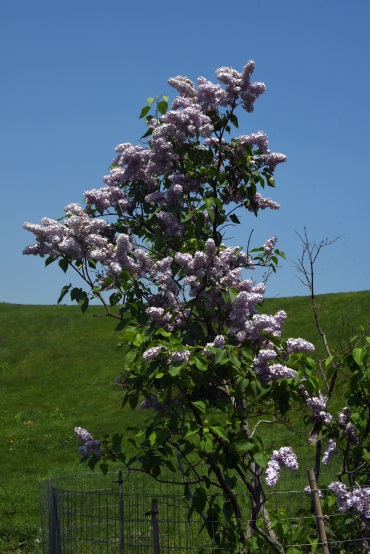 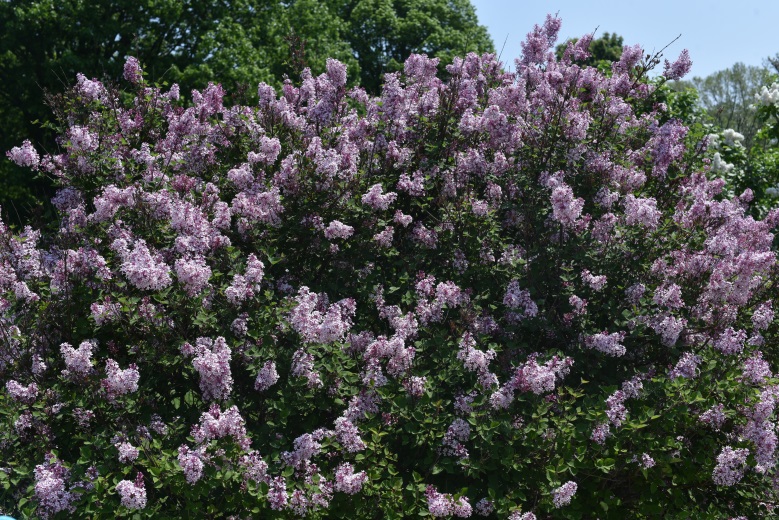 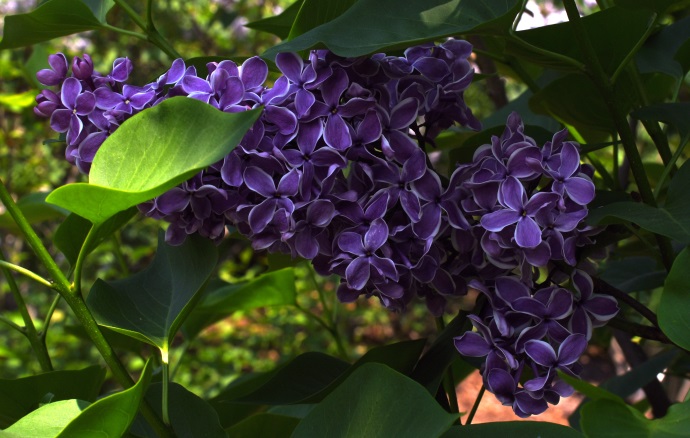 Disclaimer
These slides are provided for the ece 150 Fundamentals of Programming course taught at the University of Waterloo. The material in it reflects the authors’ best judgment in light of the information available to them at the time of preparation. Any reliance on these course slides by any party for any other purpose are the responsibility of such parties. The authors accept no responsibility for damages, if any, suffered by any party as a result of decisions made or actions based on these course slides for any other purpose than that for which it was intended.